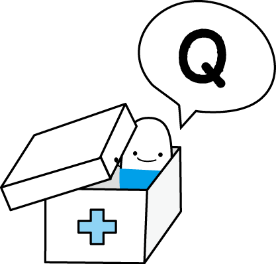 売り場にない商品をリクエストできますか？
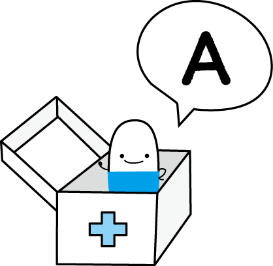 当店では、お客様が必要な商品を取り揃えたいと考えております。店頭にない商品でも、お取り寄せできます。何か購入したいものがございましたら、お申しつけください。
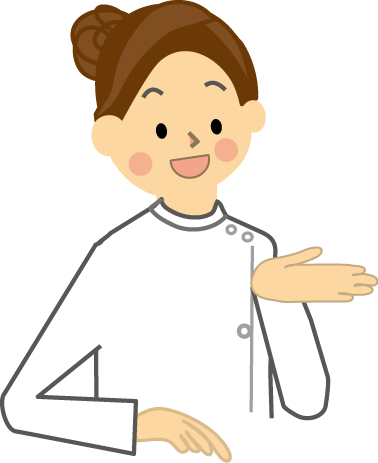 ○○薬局